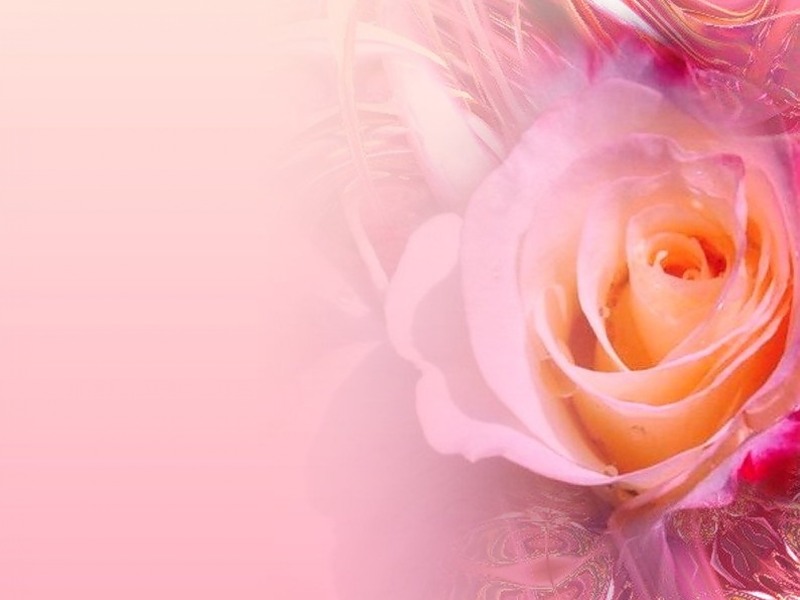 Всеукраїнський конкурс
«Шкільна бібліотека - 2013»
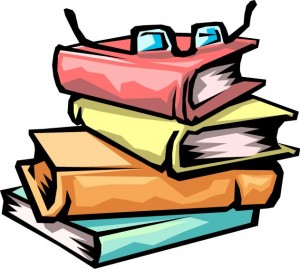 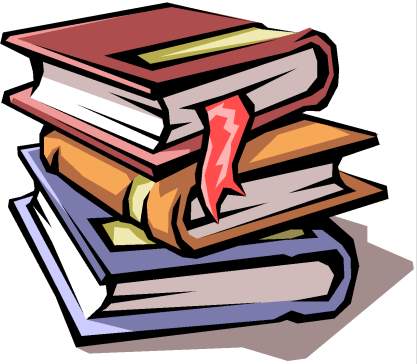 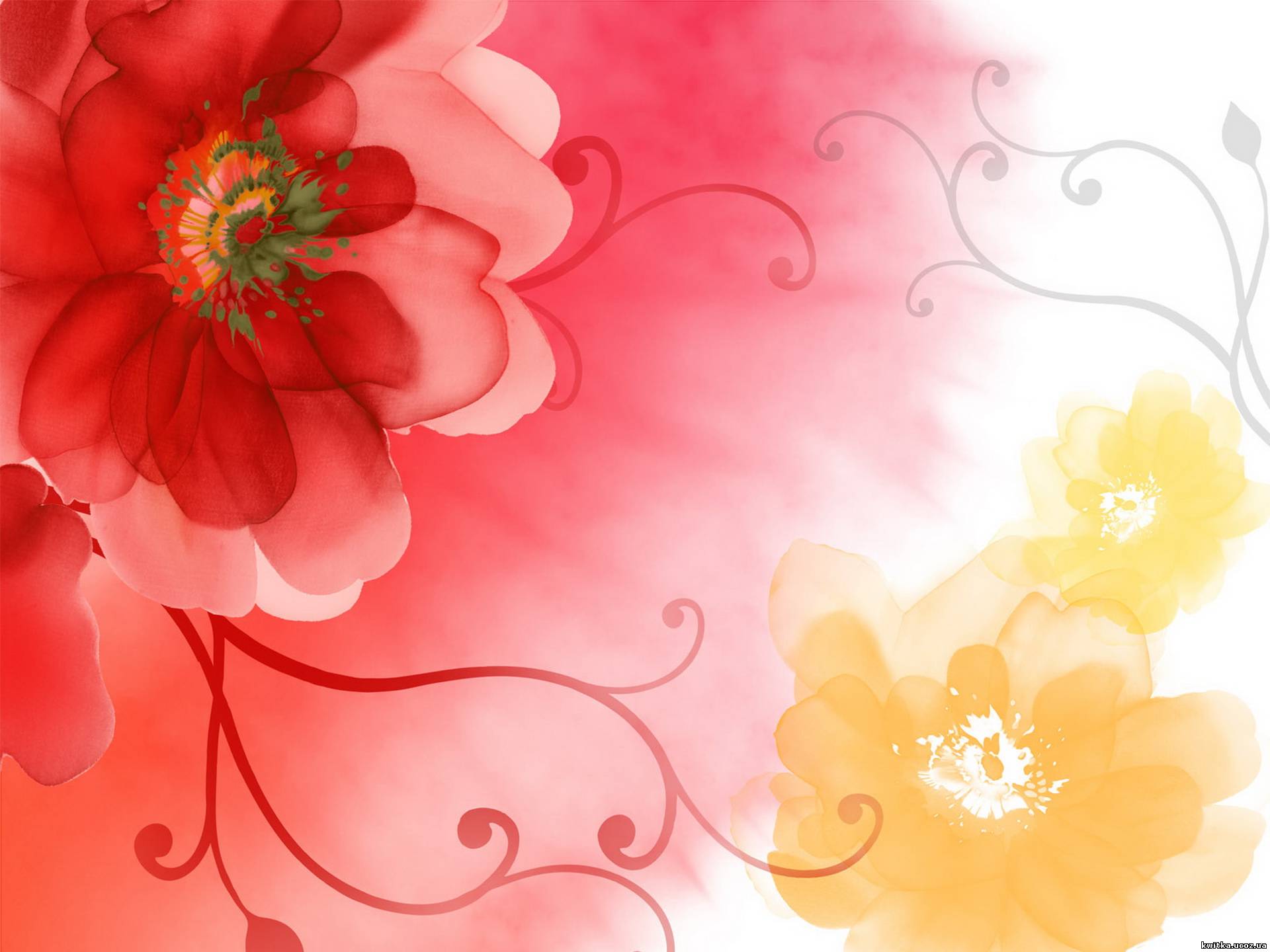 Скориківська загальноосвітня
школа I – II cтупенів
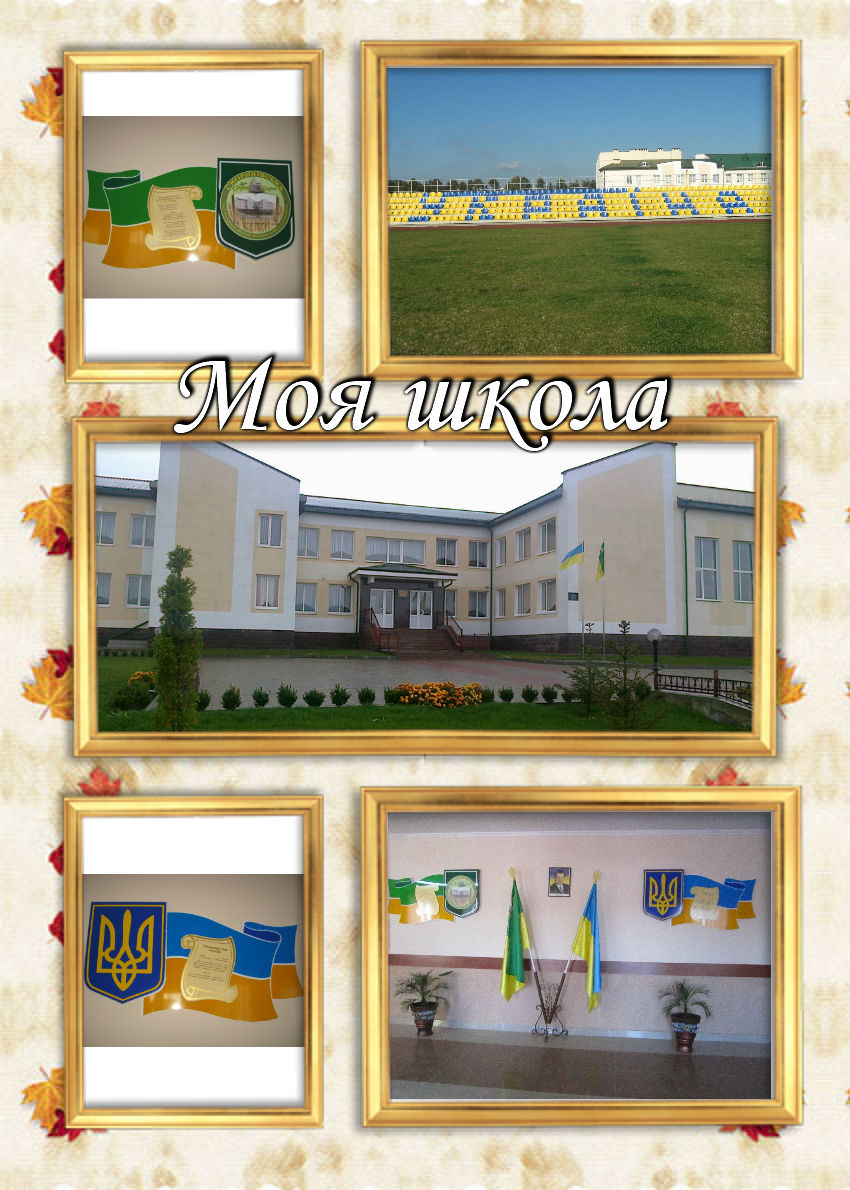 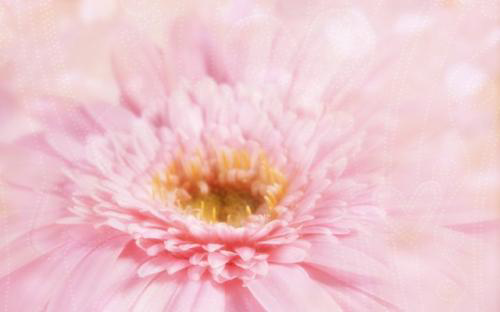 Гасай 
Надія Володимирівна
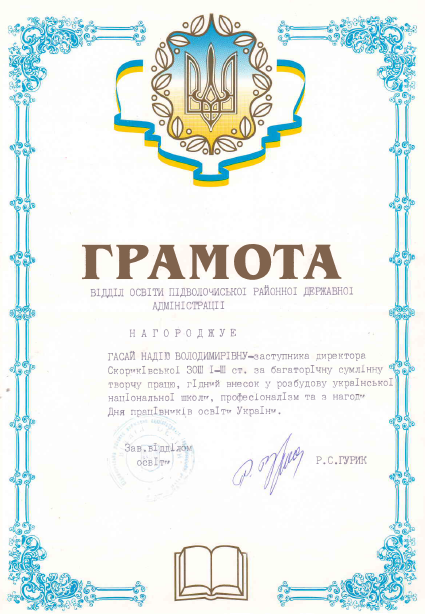 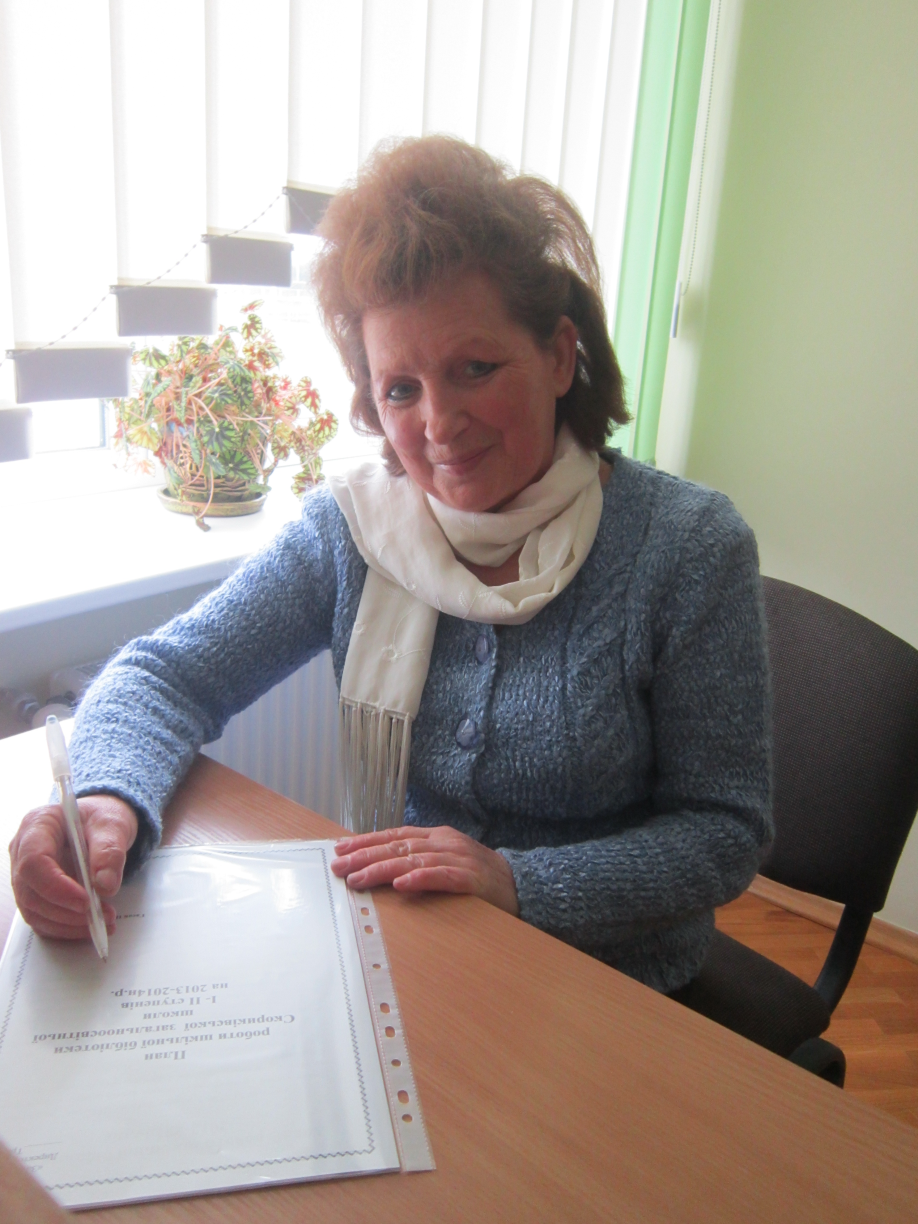 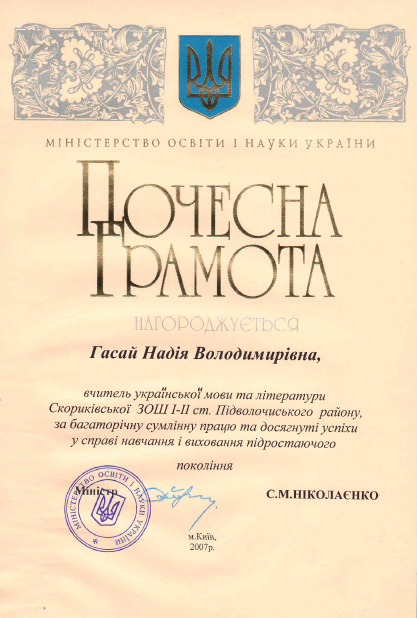 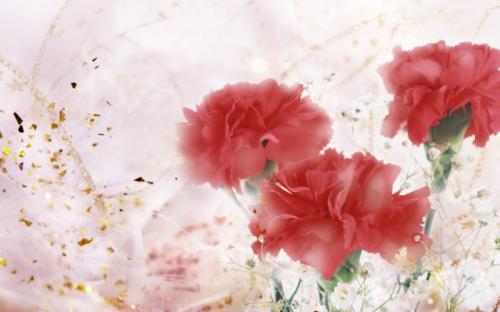 На всі світи, на всі віки ти оглянись,
Як, слово мамине, колись, промов:
Я – жінка,
Я – бібліотекар,
До всіх сердець,
До вас і до дітей іду
Зі словом правди, віри і надії,
Несу в дарунок книгу я святу
І, як молитву, тихо прошепчу:
«Учітесь, читайте,
І чужого научайтесь,
Й свого не цурайтесь…»
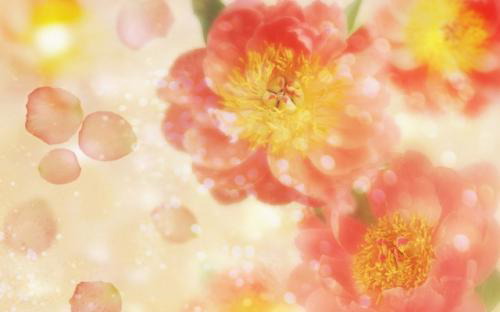 Моє кредо:
«Горіти, а не тліти: запалювати 
Інших мудрістю читання книг»
Проблема, над якою працюю:
Виховання любові до всього
Прекрасного засобами 
читання; Пропаганда книги – 
джерела знань»
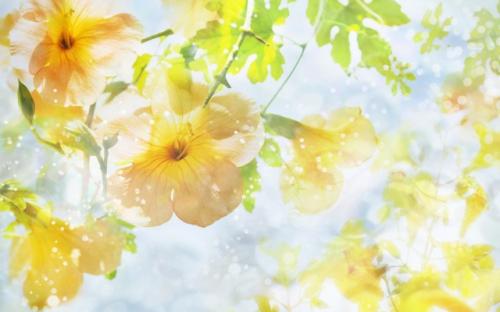 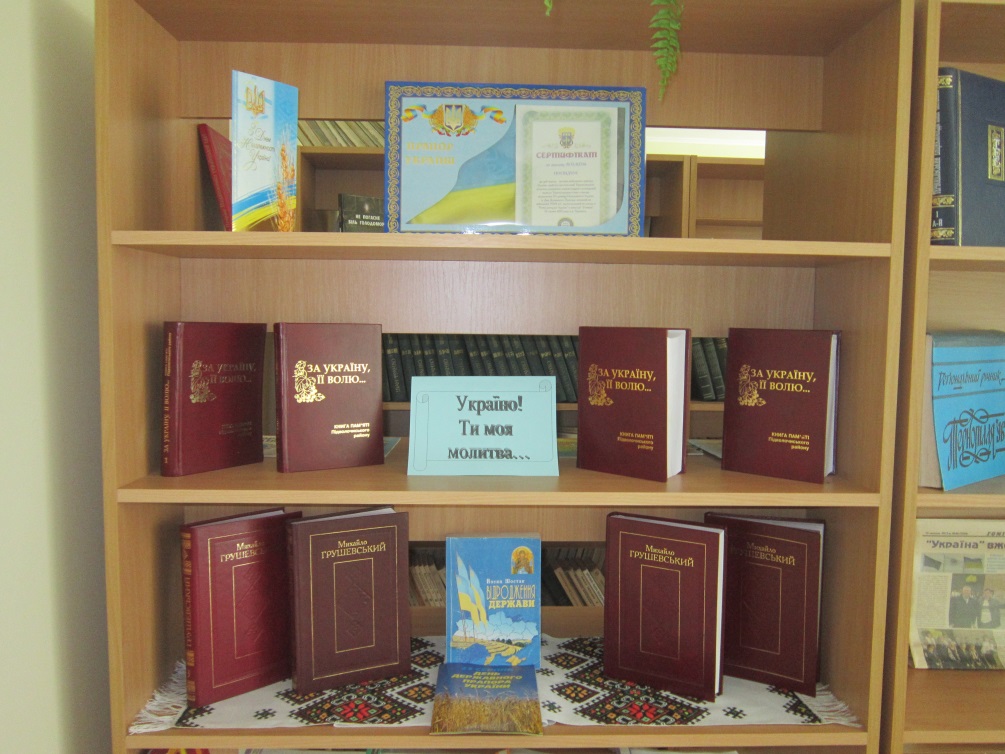 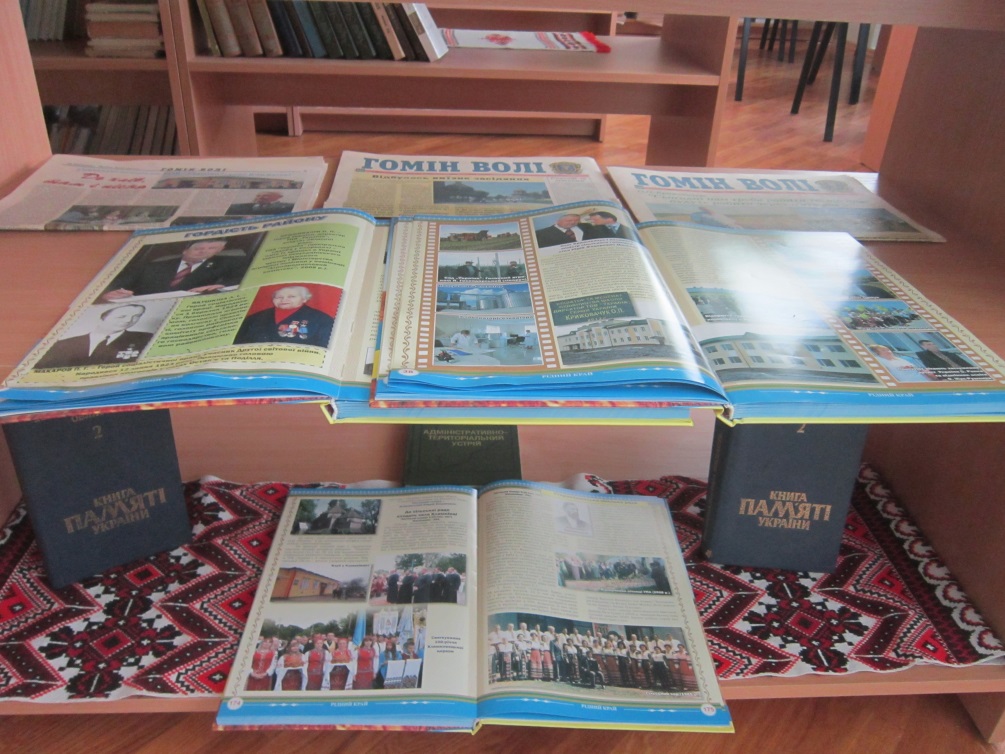 «Стежинами 
рідних Скориків»
«Україно! Ти моя
молитво…»
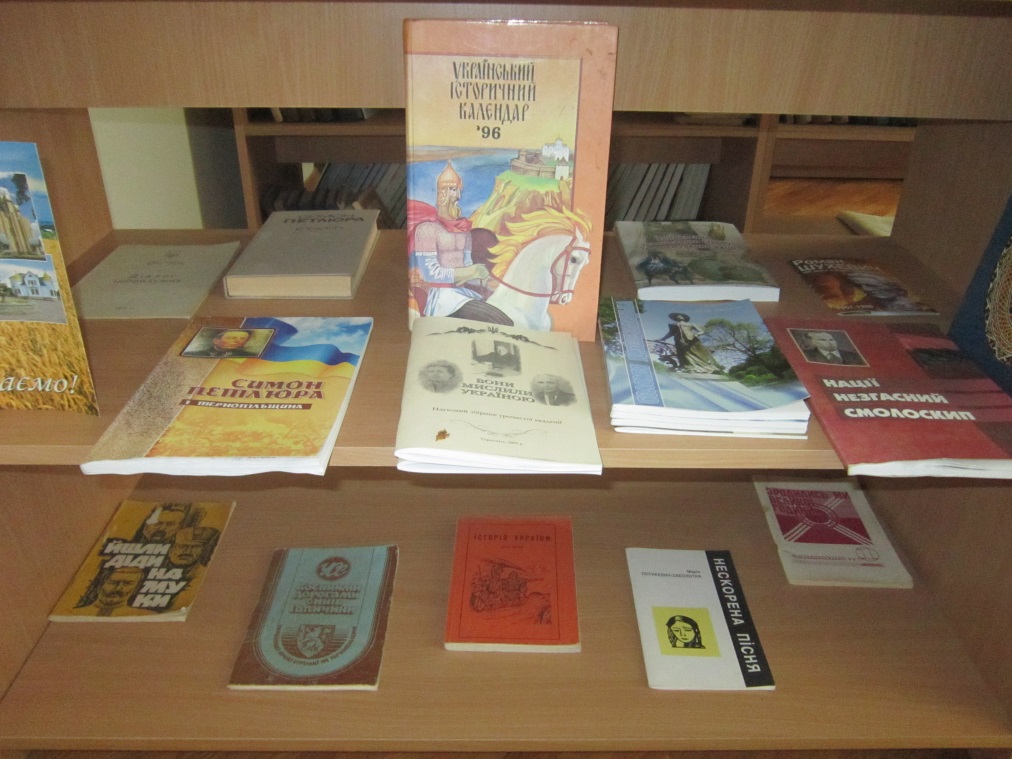 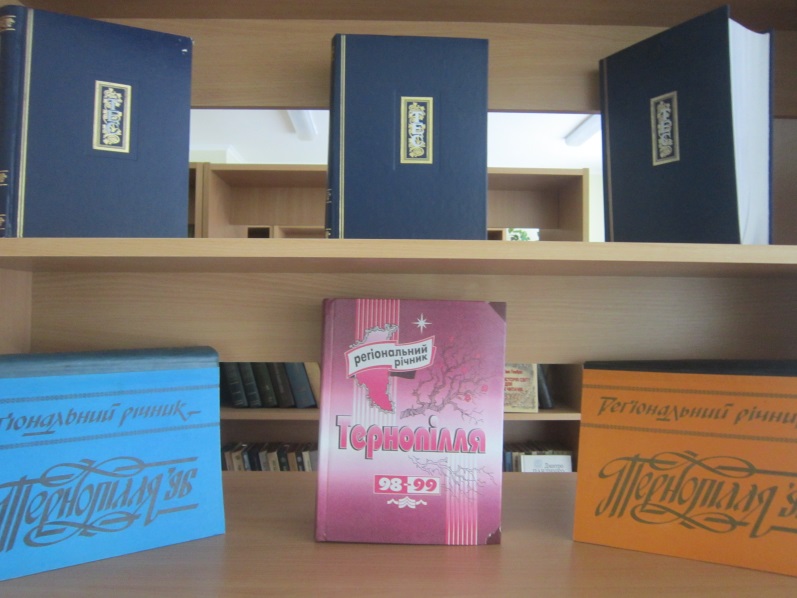 «Минуле нашої
держави»
«Тернопілля – наш
рідний край»
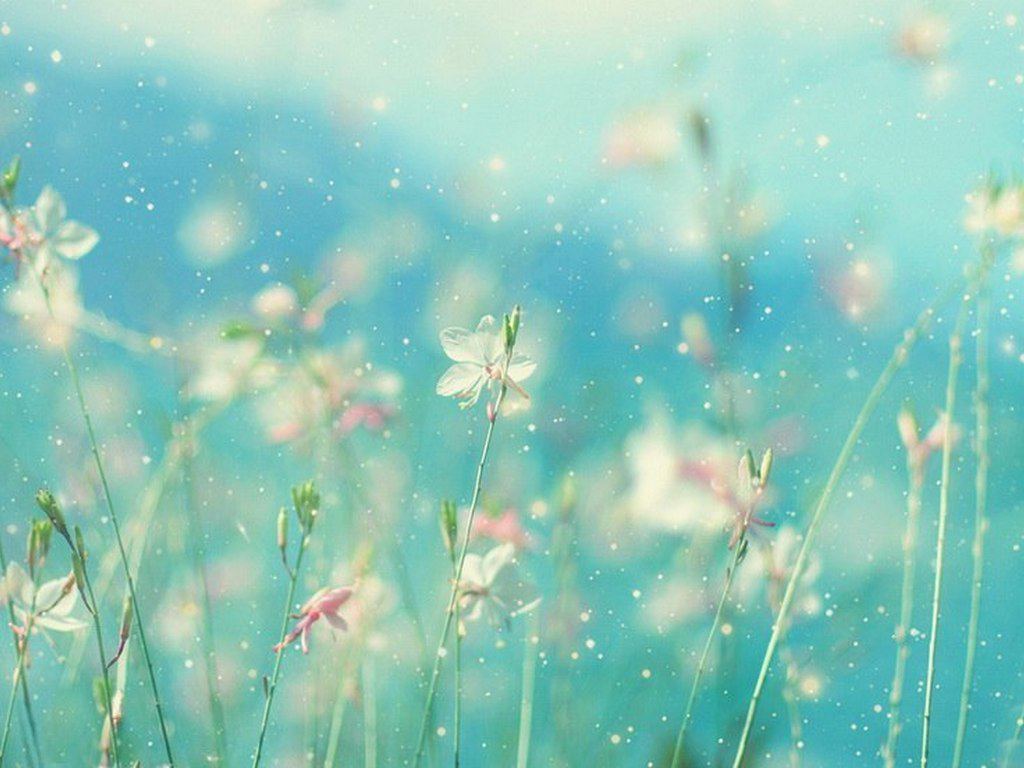 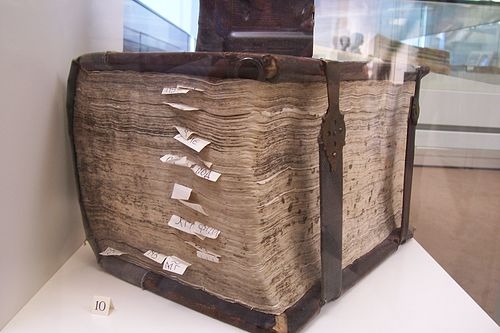 Найбільша 
книга світу
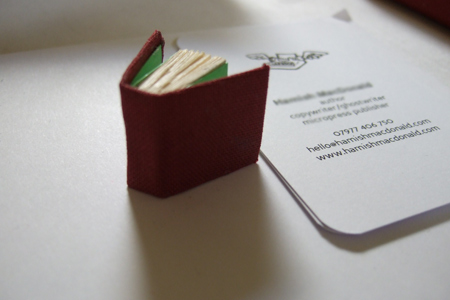 Найменша 
книга світу
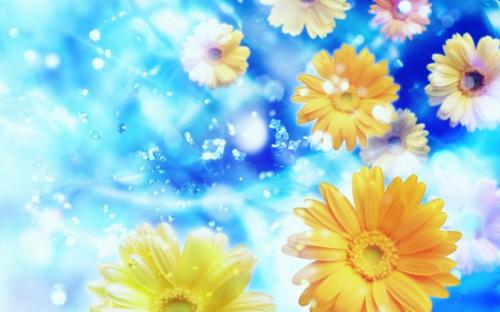 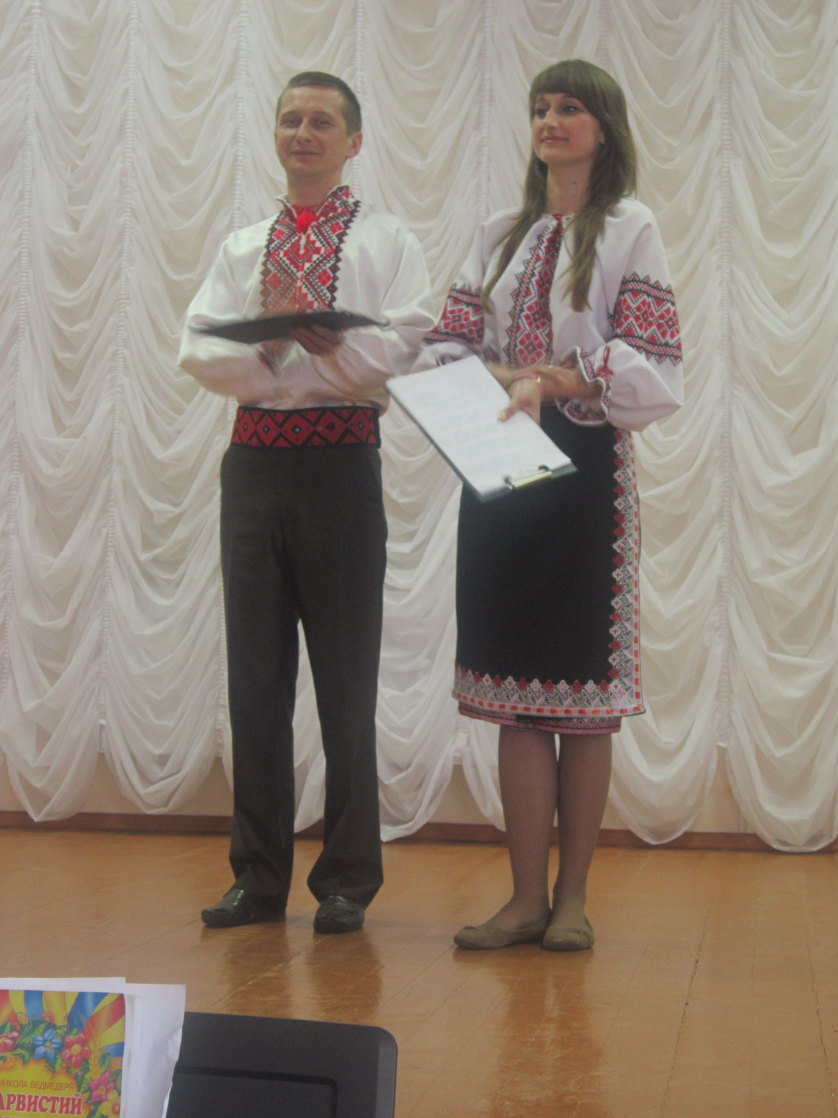 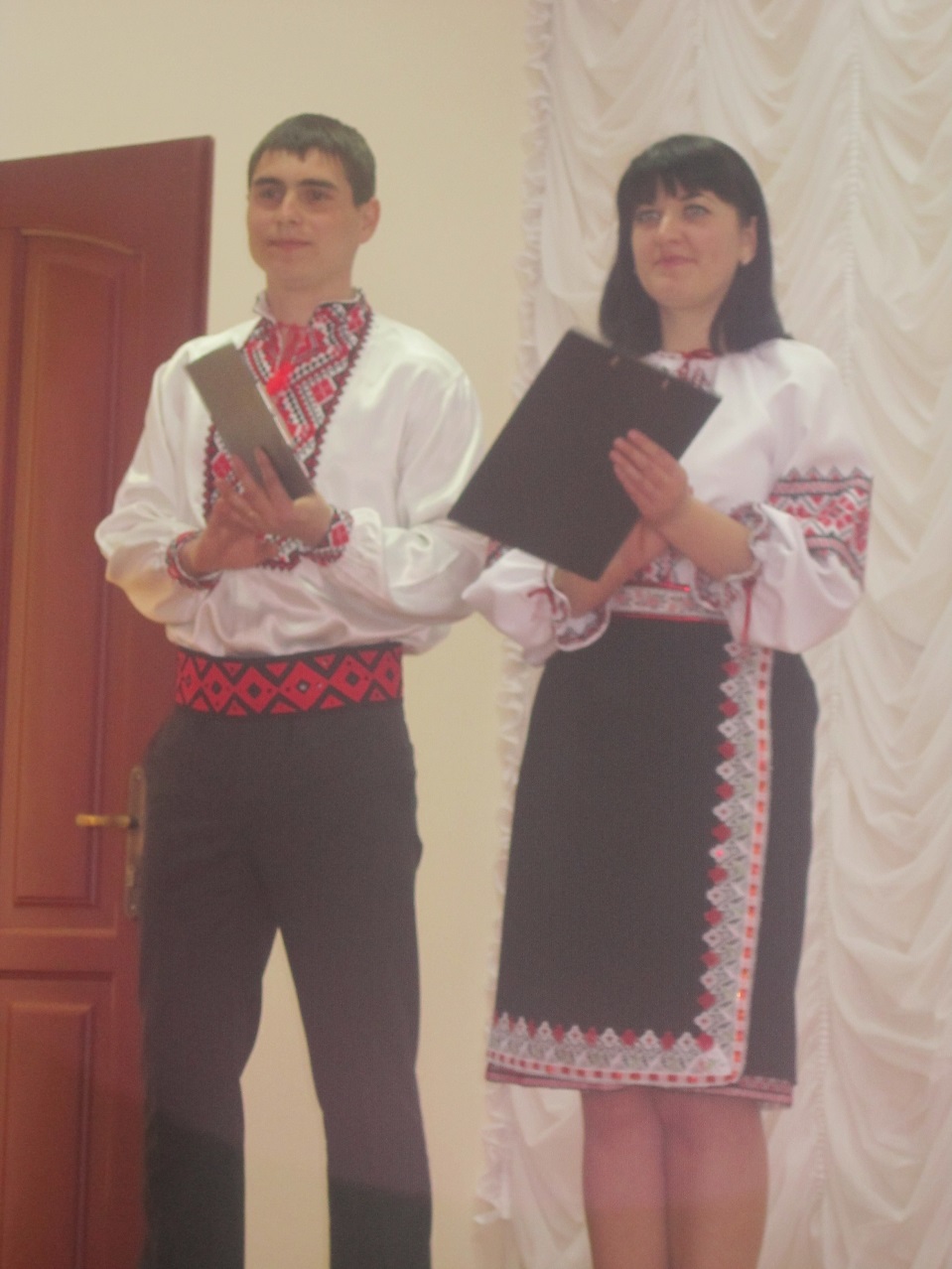 Ведучі свята книги:
Твердий А. Р.,
Каменюк М. В.,
Гапанович І. В.
Дацко Ю. І.
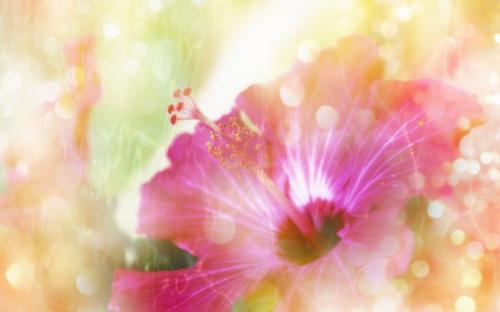 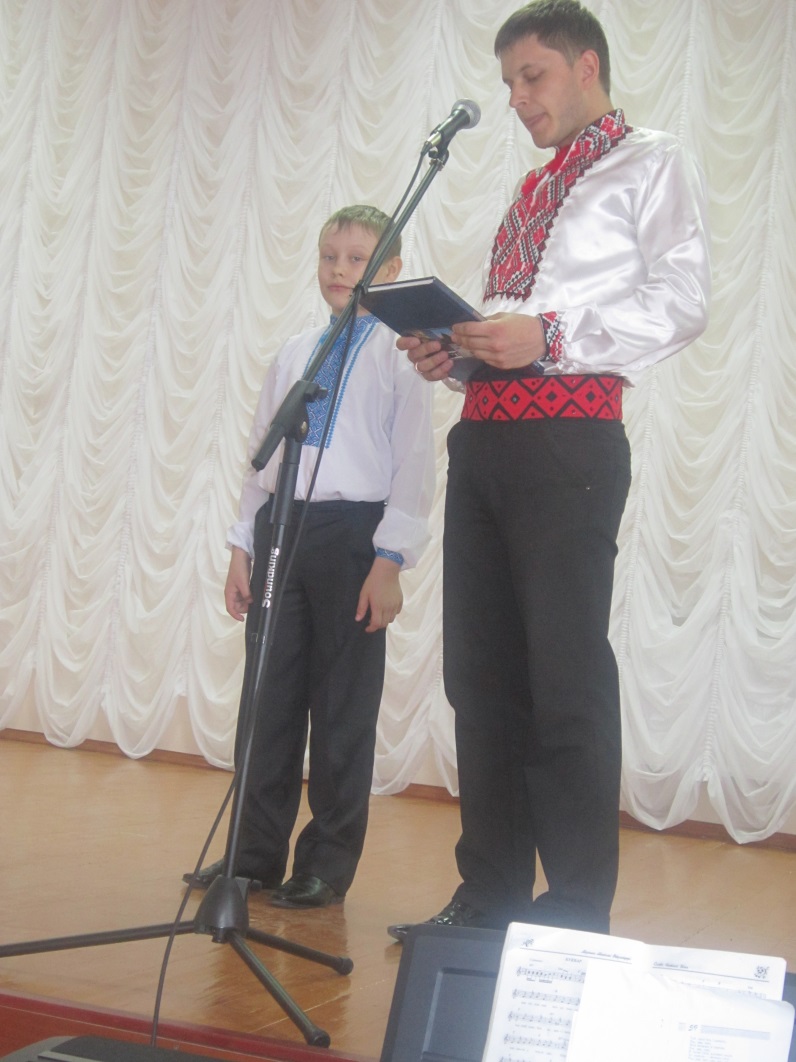 Я тобі, мій сину, заповім
Рідну книгу і щасливу долю.
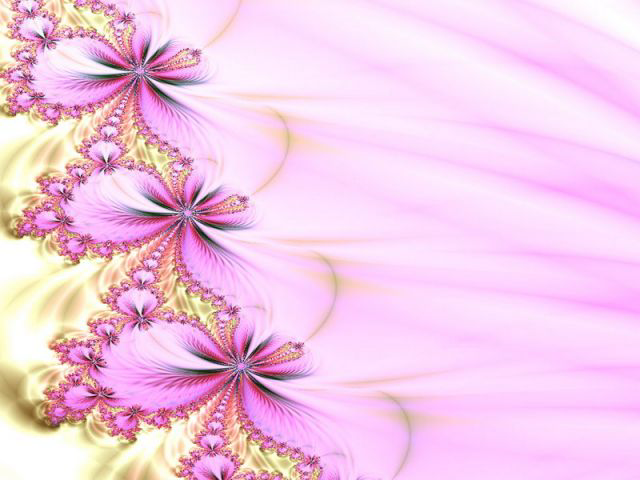 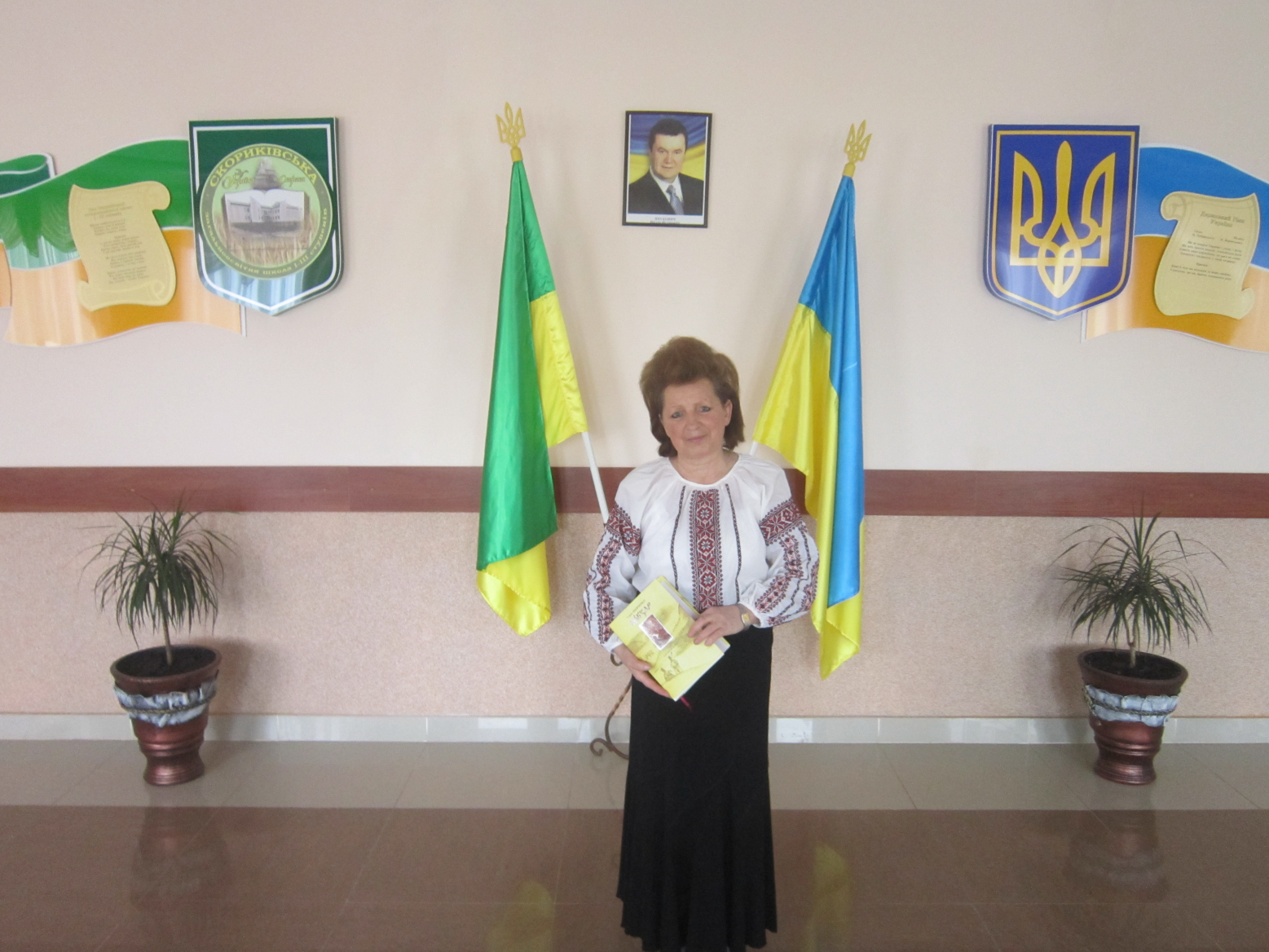